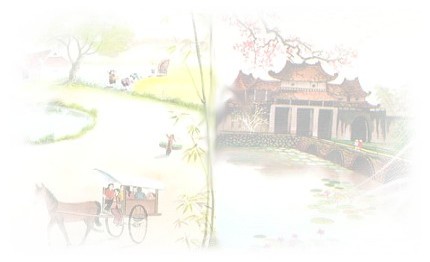 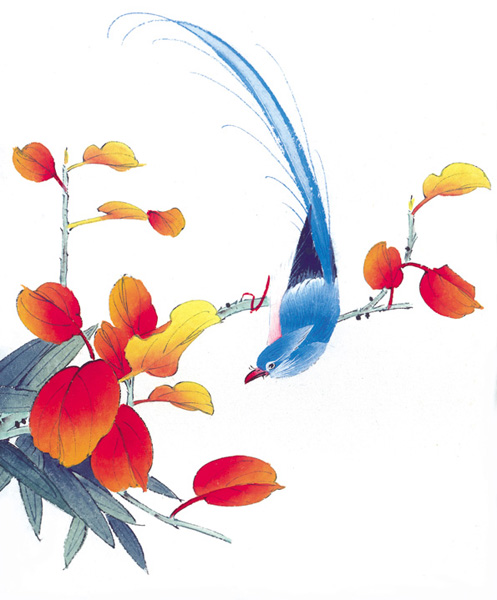 Trường THCS Cát Khánh
KÍNH CHÀO QUÝ THẦY, CÔ GIÁO 
VÀ CÁC EM HỌC SINH
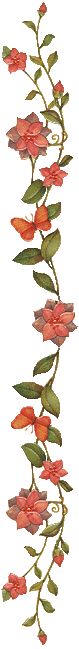 Lớp: 6A6
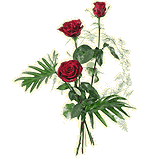 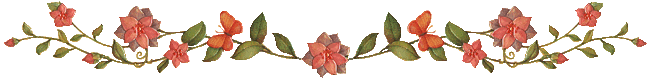 Bài 3: PHÉP CỘNG – PHÉP TRỪ CÁC SỐ TỰ NHIÊN Tiết 2:LUYỆN TẬP
KHỞI ĐỘNG
TRÒ CHƠI SÓC NHẶT HẠT DẺ
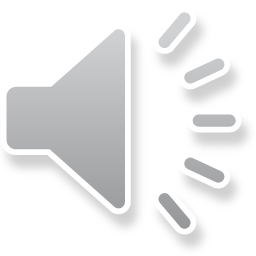 Chú Sóc nâu đang cố gắng nhặt những hạt dẻ để mang về tổ. Các em hãy giúp đỡ chú Sóc bằng cách trả lời đúng các câu hỏi nhé.
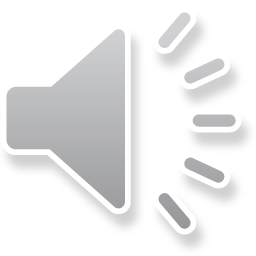 Phép cộng các số tự nhiên có mấy tính chất?
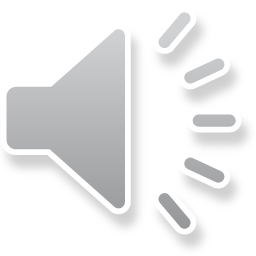 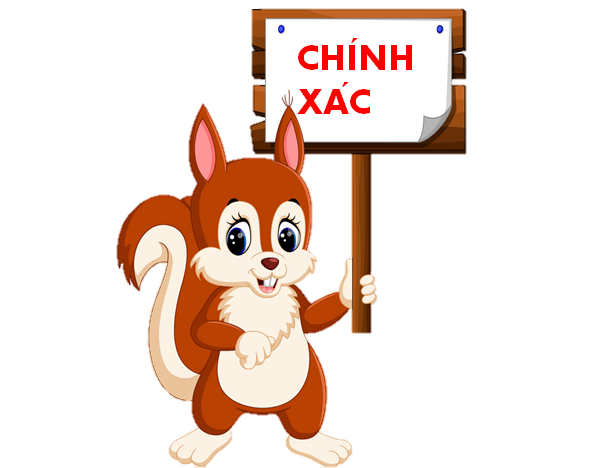 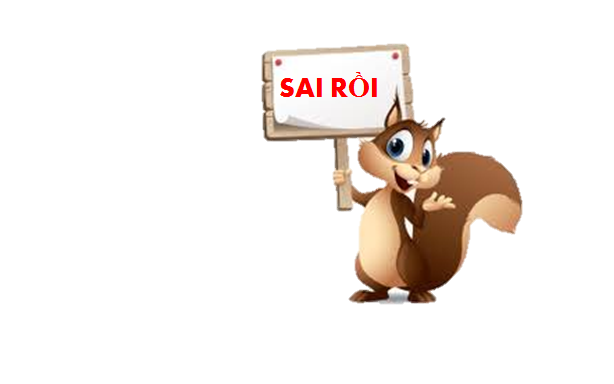 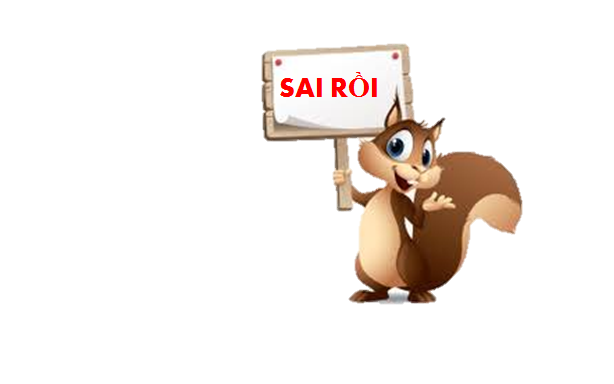 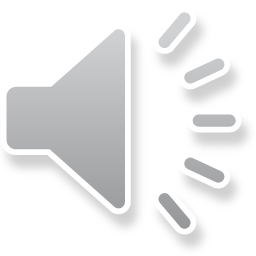 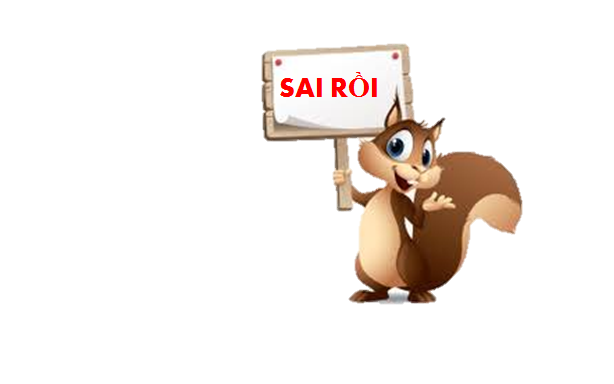 A: 3
B: 2
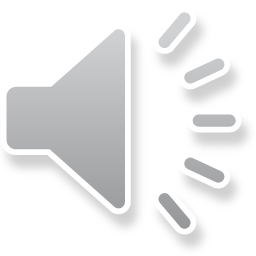 D: 5
C: 4
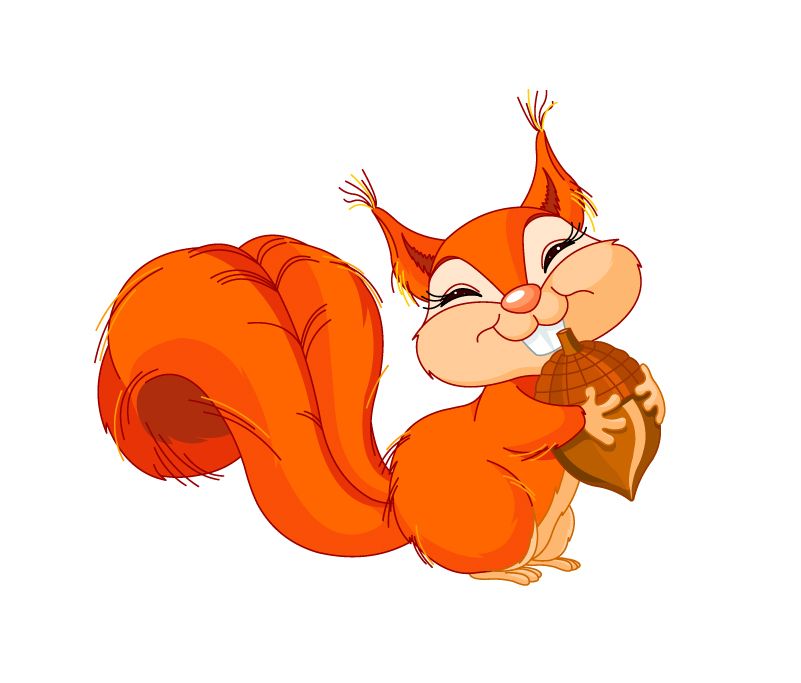 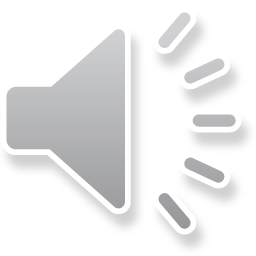 Nếu a – b = c thì…
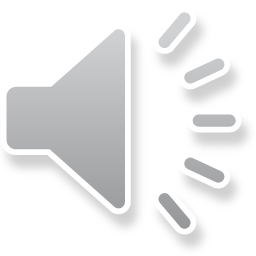 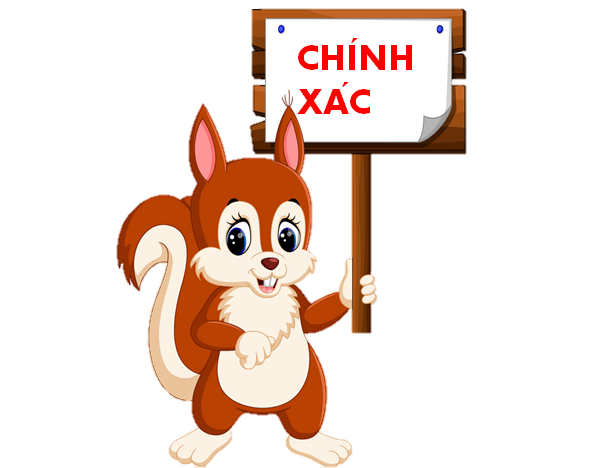 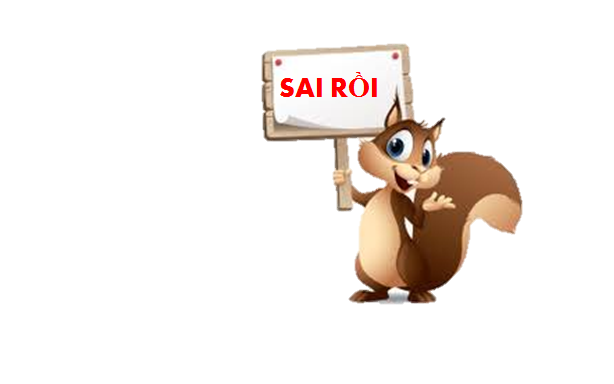 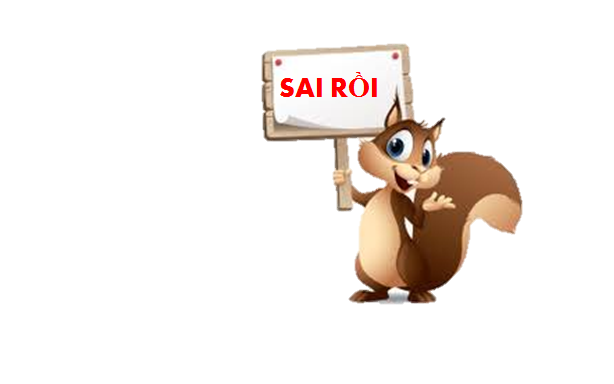 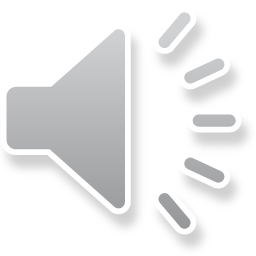 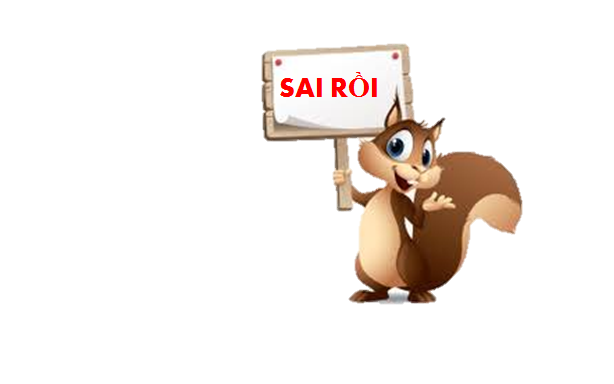 B: a = b - c
A: b = c - a
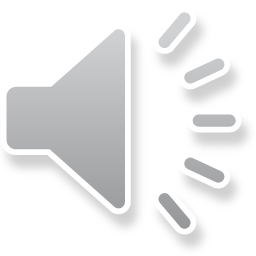 C: b = a + c
D: a = b + c
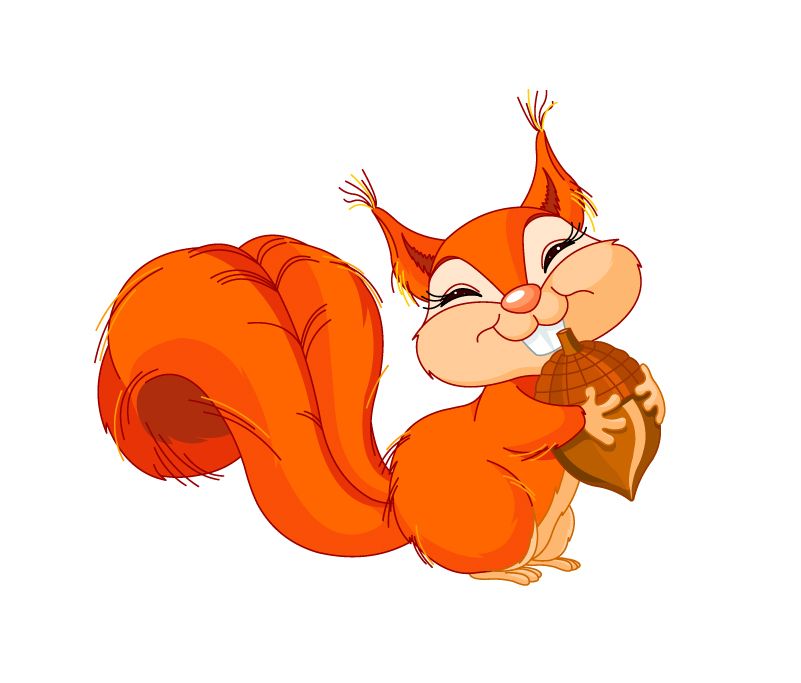 LUYỆN TẬP
LUYỆN TẬP
Bài 1:
LUYỆN TẬP
Bài 2:
LUYỆN TẬP
Bài 3:
VẬN DỤNG
TRÒ CHƠI THU HOẠCH TRỨNG GÀ
THU HOẠCH TRỨNG GÀ
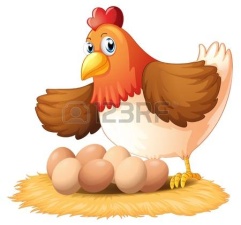 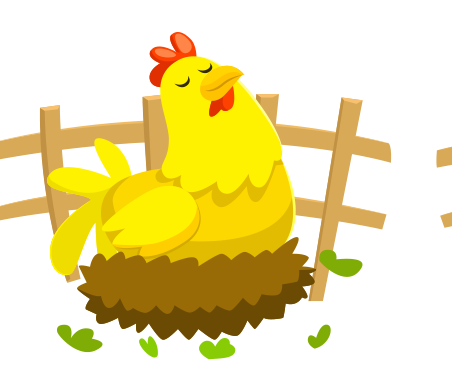 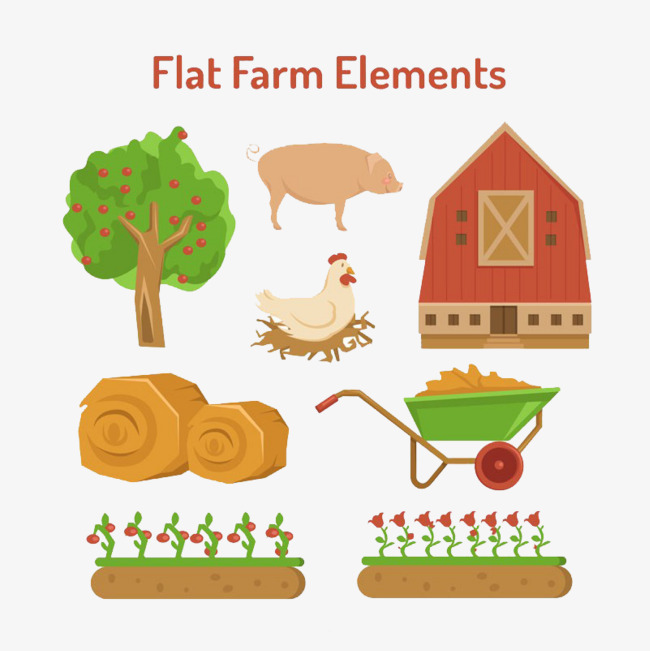 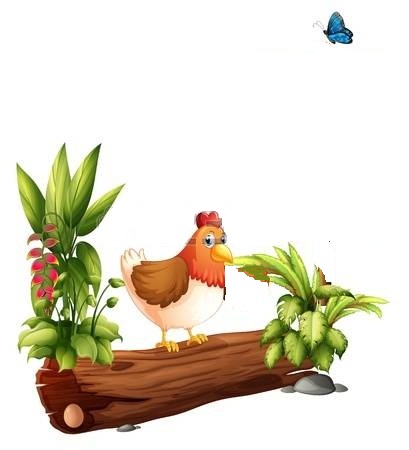 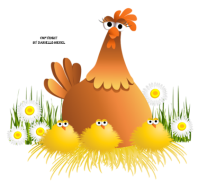 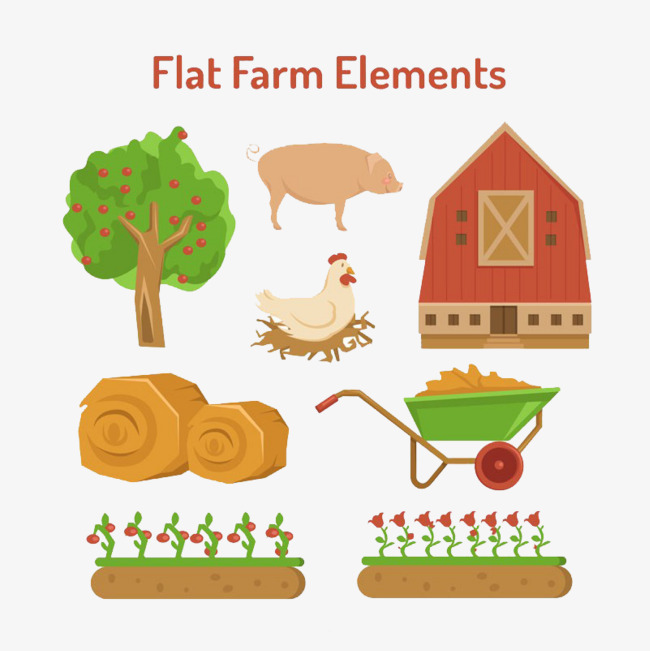 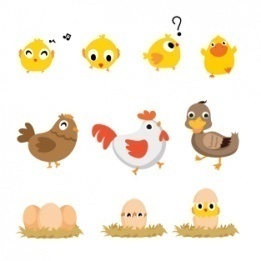 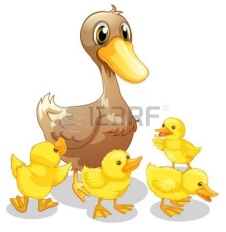 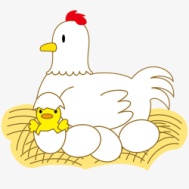 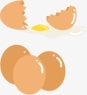 Những chú gà mái của chúng ta đã đẻ rất nhiều trứng. Bạn hãy giúp mình thu hoạch số trứng đó bằng cách trả lời các câu hỏi nhé. Khi bạn trả lời đúng là trứng đã vào giỏ của mình rồi đấy. Nào bắt đầu thôi!
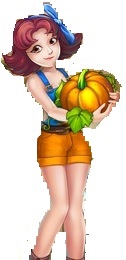 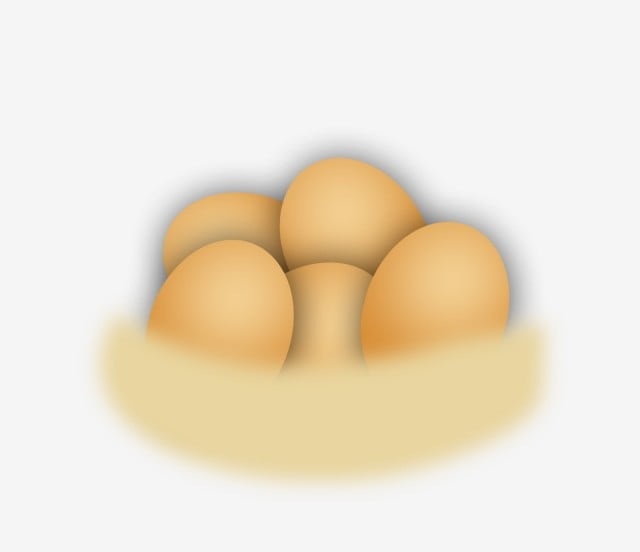 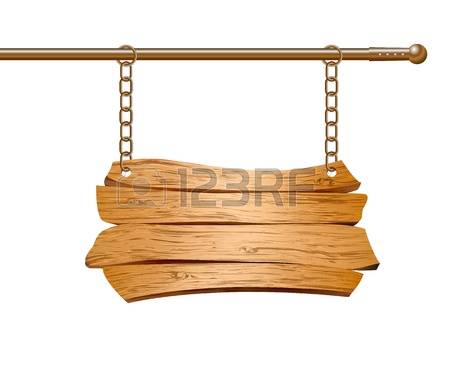 Bắt đầu
Câu 1: Tính nhanh tổng 
53 + 25 + 47 + 75?
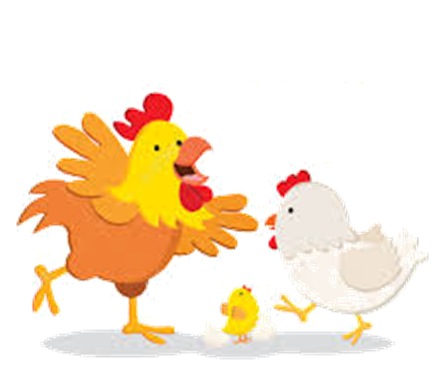 Yeah, Đúng rồi, 
bạn giỏi quá!
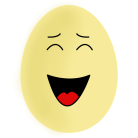 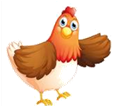 A : 200
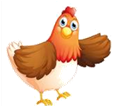 B: 201
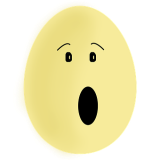 Ồ, tiếc quá, sai mất rồi!
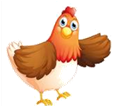 C: 300
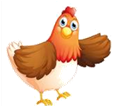 D: 100
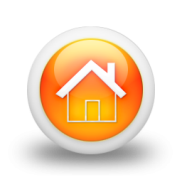 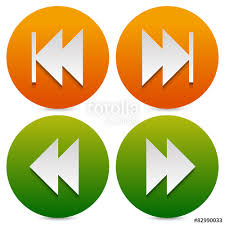 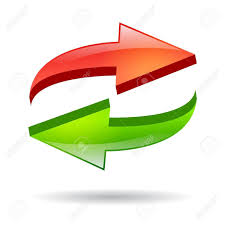 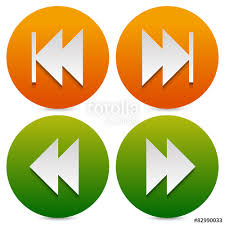 Câu 2: Phép tính x - 5 thực hiện được khi
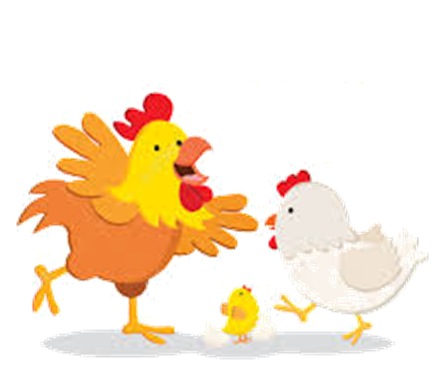 Yeah, Đúng rồi, 
bạn giỏi quá!
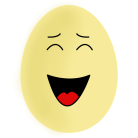 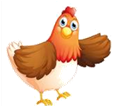 A: x < 5
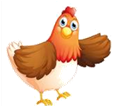 B: x ≥ 5
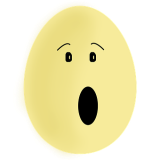 Ồ, tiếc quá, sai mất rồi!
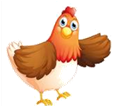 C: x < 4
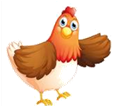 D: x = 4
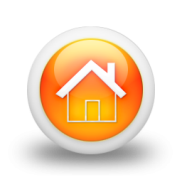 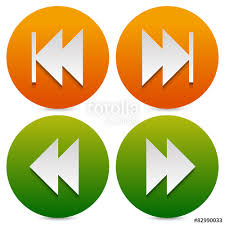 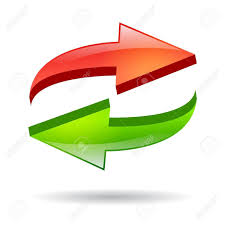 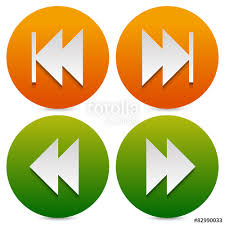 Câu 3: Cho phép tính 231 - 87. 
Chọn kết luận đúng?
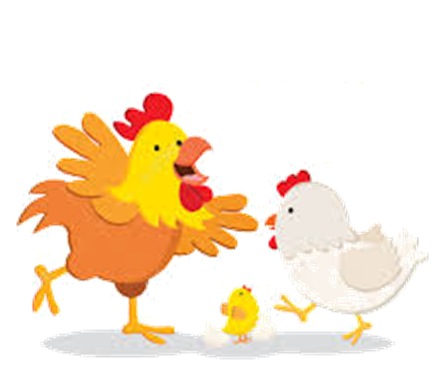 Yeah, Đúng rồi, 
bạn giỏi quá!
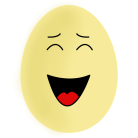 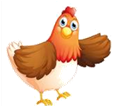 A : 231 là số bị trừ
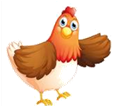 B: 231 là số trừ
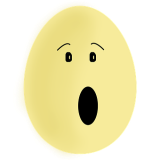 Ồ, tiếc quá, sai mất rồi!
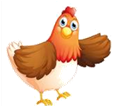 C: 87 là số bị trừ
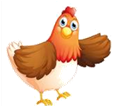 D: 87 là hiệu
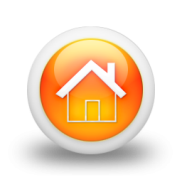 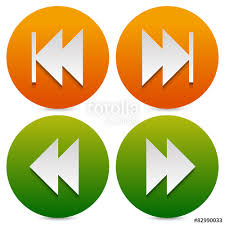 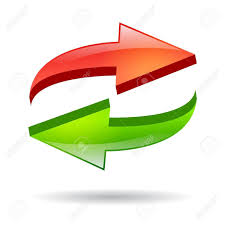 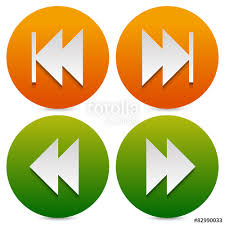 Câu 4: Tính 
(368 + 764) - (363 + 759)
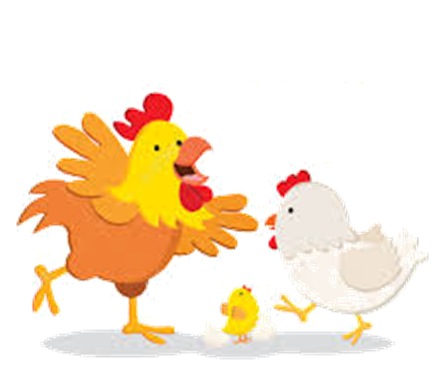 Yeah, Đúng rồi, 
bạn giỏi quá!
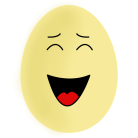 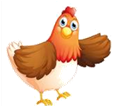 A : 10
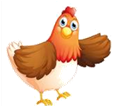 B: 15
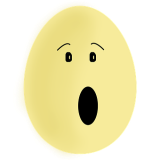 Ồ, tiếc quá, sai mất rồi!
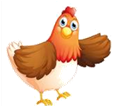 C: 5
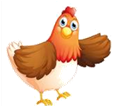 D: 20
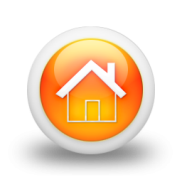 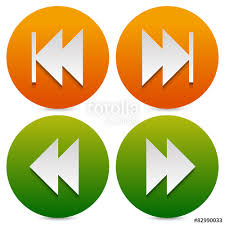 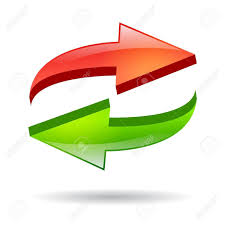 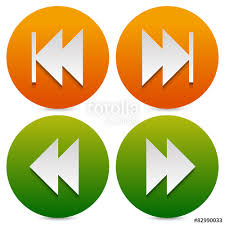 Câu 5: Tính nhanh 
72 + 69 + 128
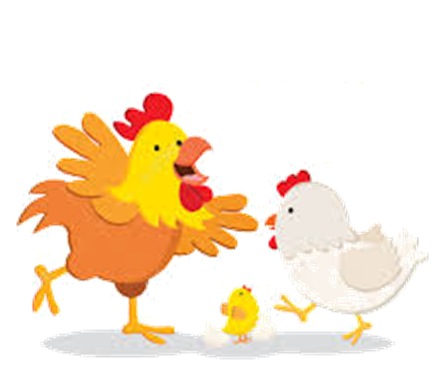 Yeah, Đúng rồi, 
bạn giỏi quá!
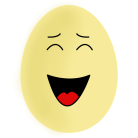 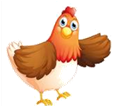 A: 296
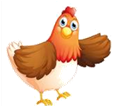 B: 269
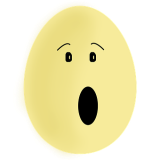 Ồ, tiếc quá, sai mất rồi!
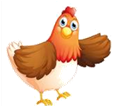 C: 369
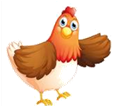 D: 279
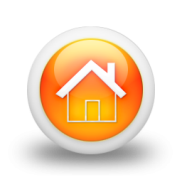 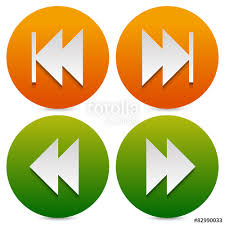 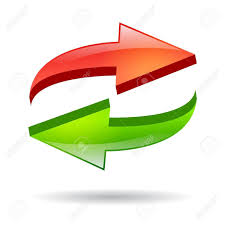 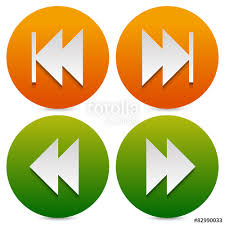 * HƯỚNG DẪN VỀ NHÀ
- Ghi nhớ kiến thức trong bài. 
- Hoàn thành các bài tập còn lại SGK  ( Bài 4, 5, 6)
- Chuẩn bị bài mới “ Phép nhân, phép chia các số tự nhiên”.